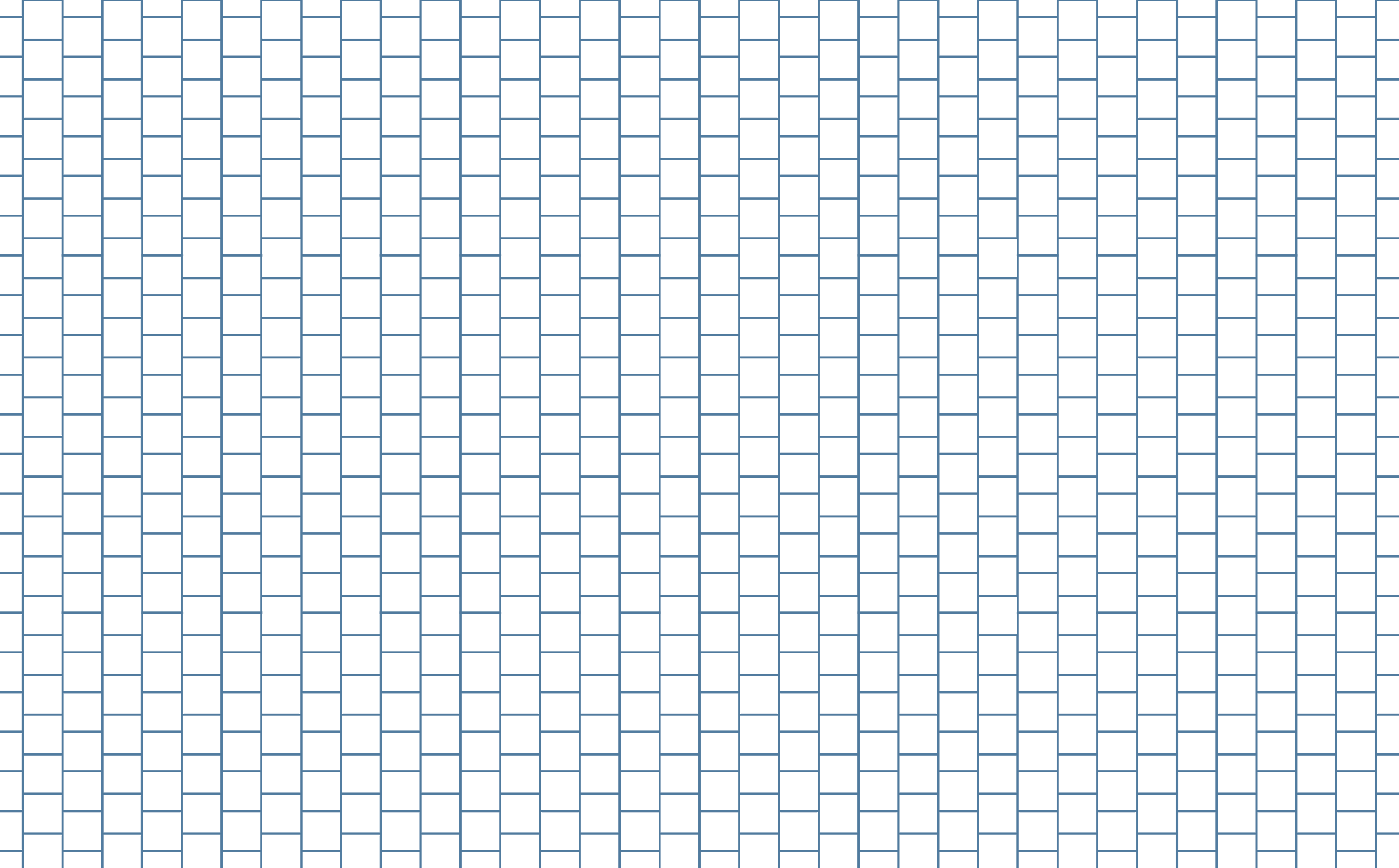 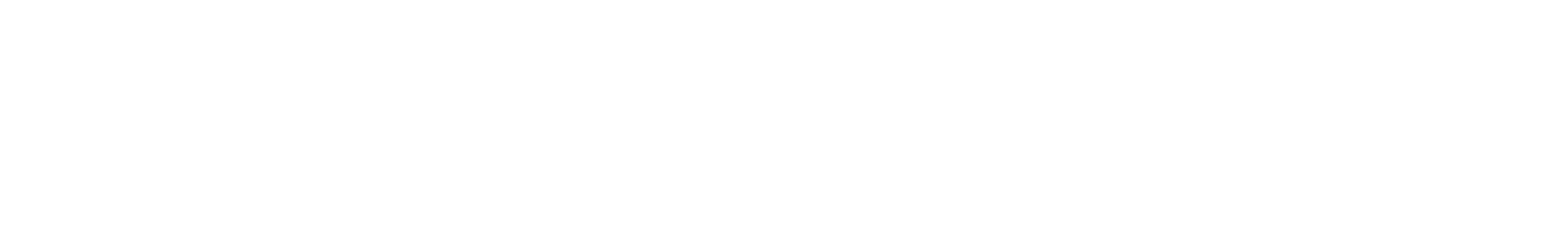 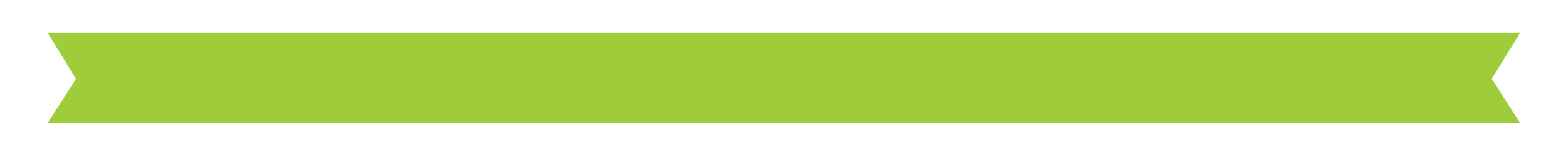 Let’s Get Cracking! Force Sensor Instructions
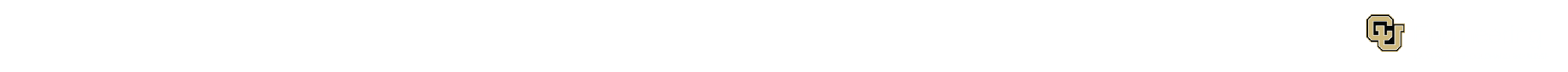 Force Sensor Parts List (prices accurate December 2019)
Version:  June 2019
50 KG LOAD CELL SENSOR
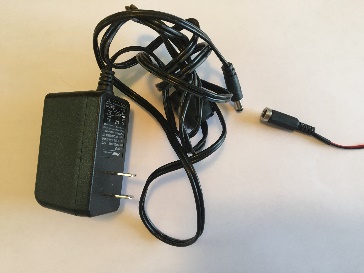 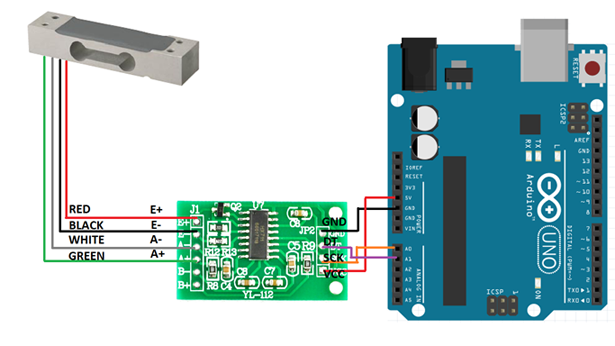 ADAFRUIT MOTOR SHIELD V2.3 MOUNTED TO ARDUINO UNO
AC/DC 3.3V 6.6W POWER SUPPLY
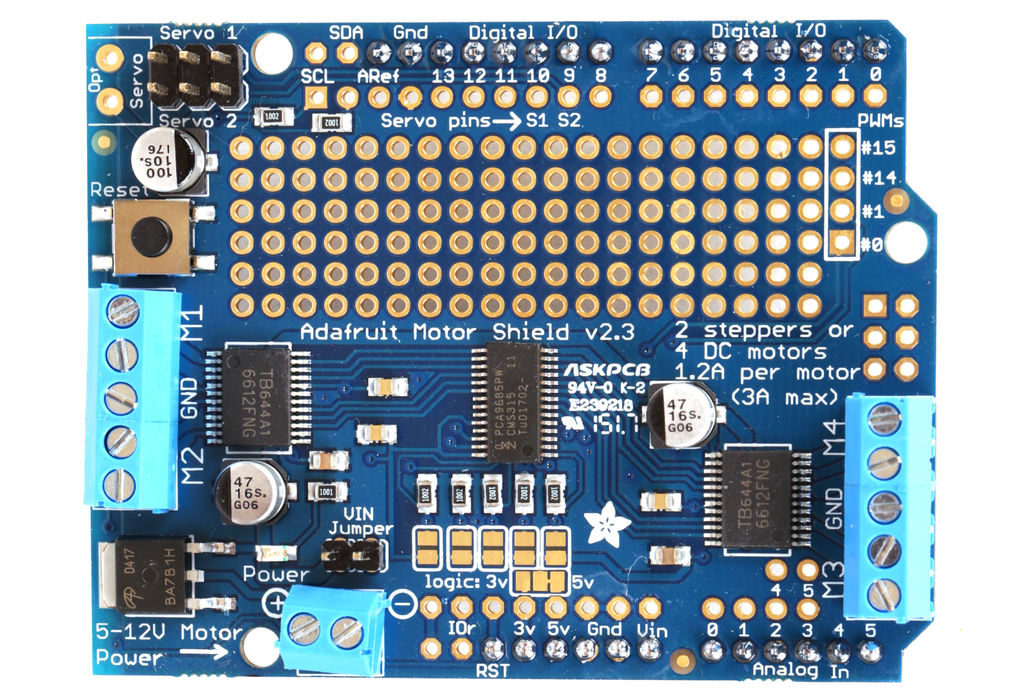 TO DC BARREL JACK
VIN JUMPER REMOVED
BLACK GND to GND
GREEN DT to A1
WHITE SCK to A0
RED VCC to 5V
HX711 AMPLIFIER
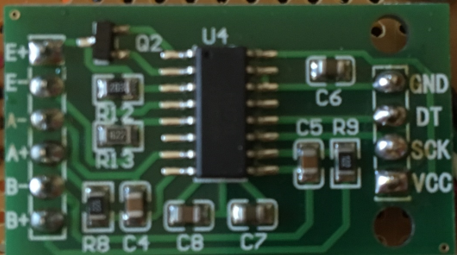 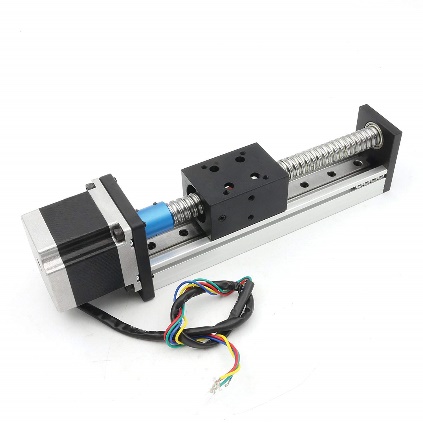 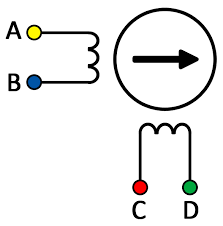 NEMA23 STEPPER MOTOR ON RAILS
TO STEPPER MOTOR
Force Sensor Wiring Diagram
Version:  June 2019
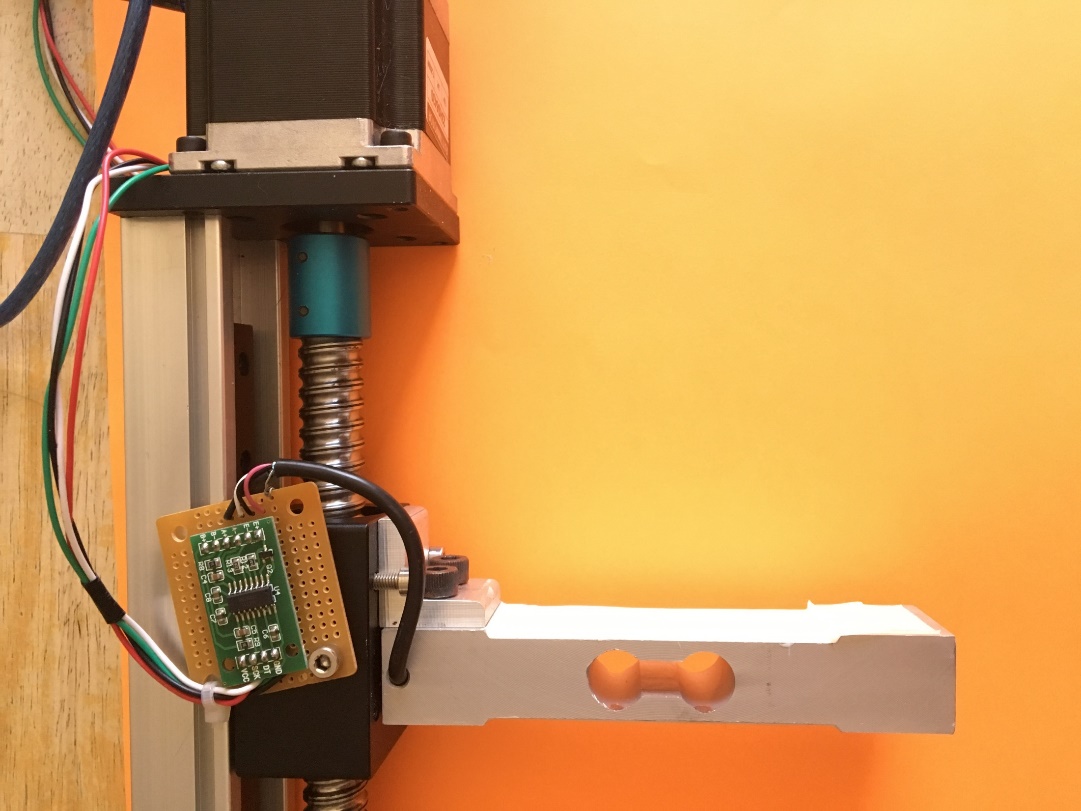 HX711 on PCB
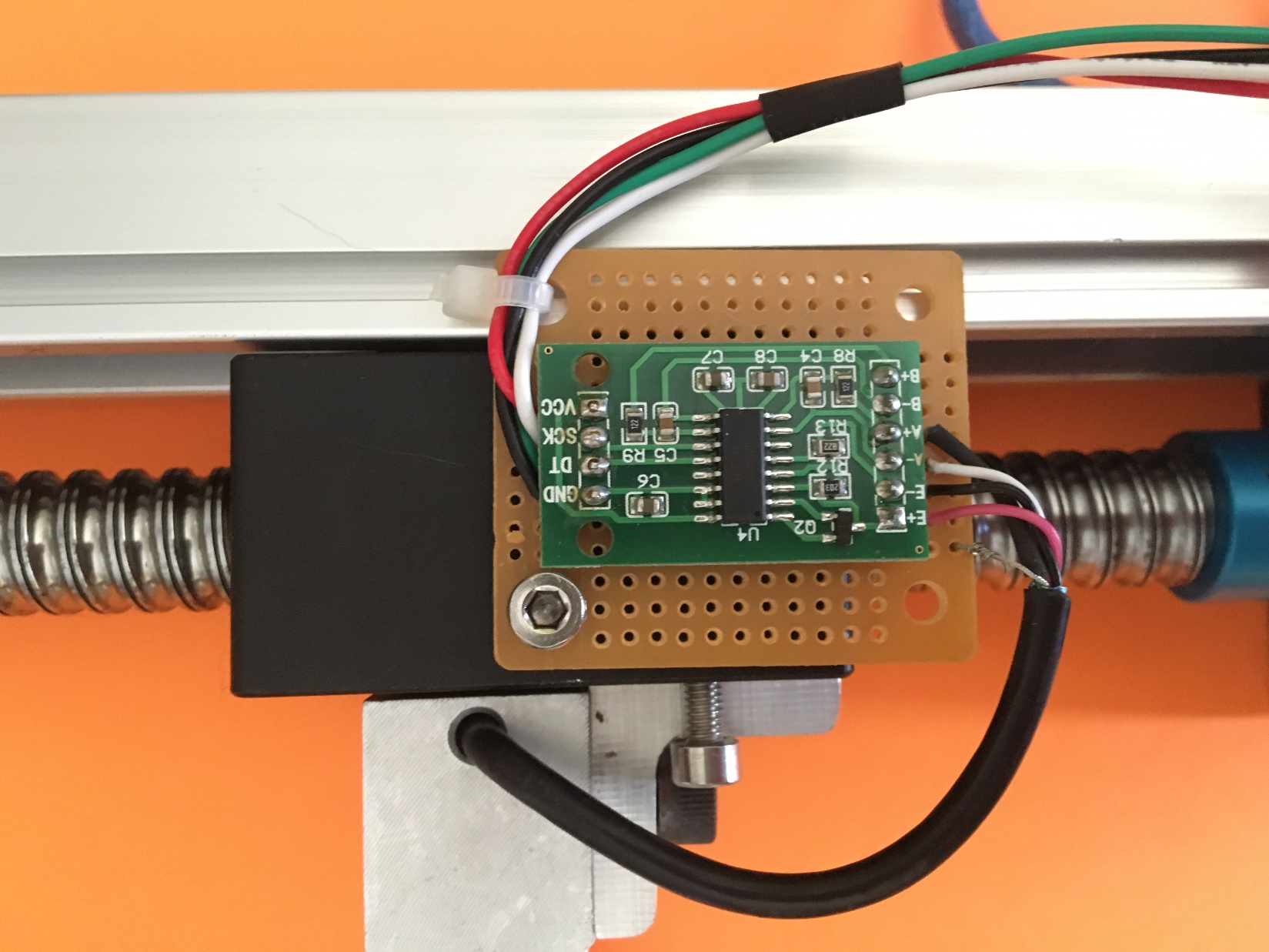 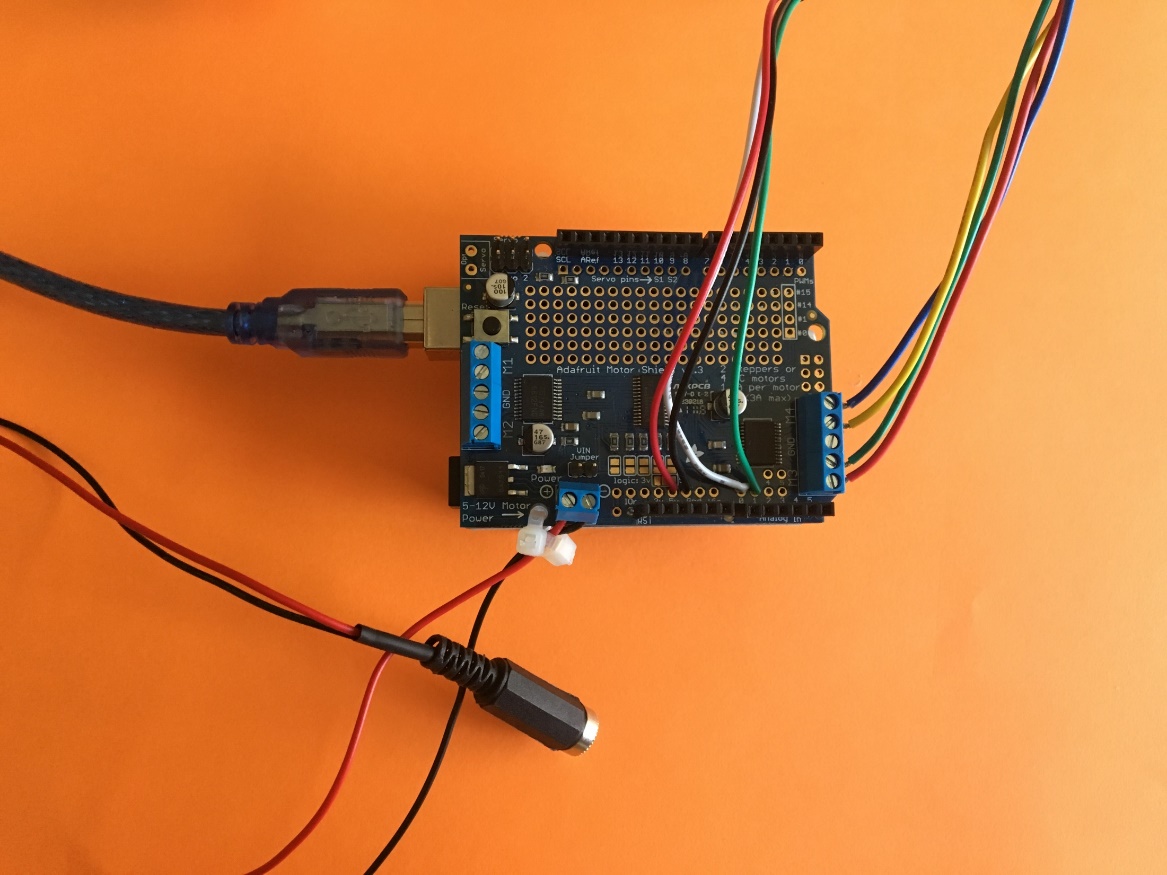 Motor shield on Arduino UNO
Version:  June 2019
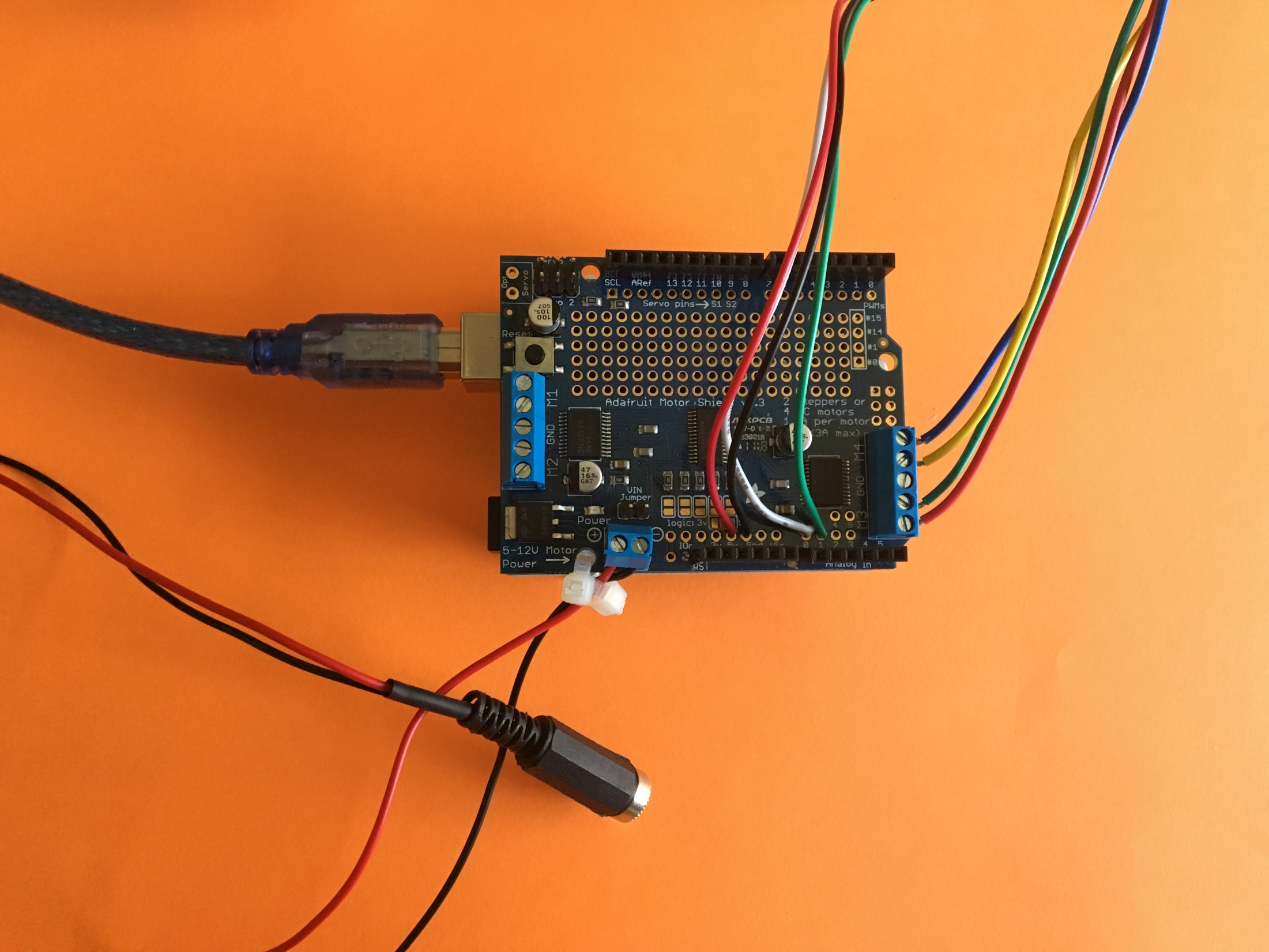 Motor shield on Arduino UNO
Version:  June 2019
The Software Side of Things…
Connect the Arduino UNO Board to your computer using the USB cable.
You will need to download and install two libraries (see https://www.arduino.cc/en/Guide/Libraries):
Adafruit_Motor_Shield_V2_Library-master.zip
HX711-master.zip
You will need to include them in the Arduino sketch.
Use the NoBonesAboutIt.ino code shown on the next page or write your own.
Check for compiling errors and then upload to the Arduino board.
Connect the power supply to the motor shield to power the motor.
Calibrate the scale using the procedure (in two pages).
After you set the scale calibration value in the code, you will need to re-compile NoBonesAboutIt.ino and upload to the Arduino board again.
Finally, open a Serial Window (newline) and type type U and D for up and down using the interleave stepping function or u and d to use the microsetepping function; in either case, you will be prompted to enter the number of steps.  Type t for tare and m for measure.
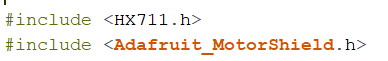 Version:  June 2019
Sample Arduino Code
Version:  June 2019
Calibrating the Scale
Use Arduino to open the NoBonesAboutIt program.
Remove the scale.set_scale() number. You will replace it later at the end of this procedure.
Type t for tare.  This is your (0, 0) starting point in the graph shown below.
Add known weights, beginning with a basket for holding weights and measure each successive force reading.  I attached some embroidery floss to a plastic hummus cup as my basket.
After verifying that the results are linear, find the slope of the line.  This is your scale factor.
Add the number to the scale.set_scale(79.1156) line and upload the updated code to the board.
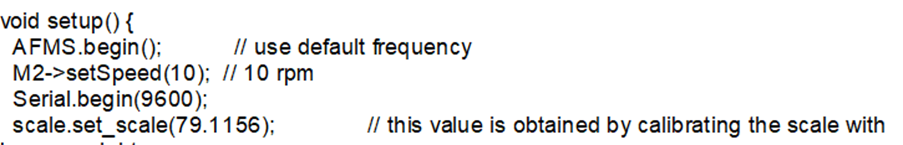 REMOVE NUMBER FROM ()
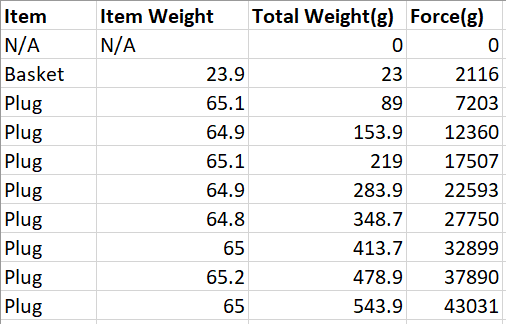 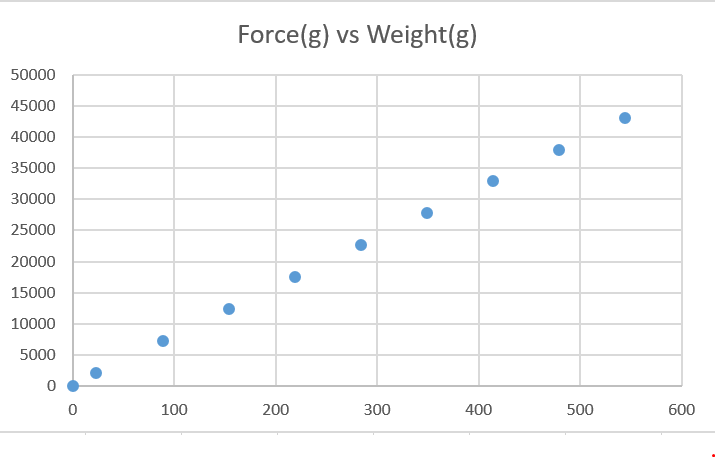 Version:  June 2019